Learning loves company
How RTI’s MERLA Community of Practice has convened experts from across the company for knowledge sharing and collaboration
Sarah Miller Frazer
MEL Specialist
AEA Eval 2018
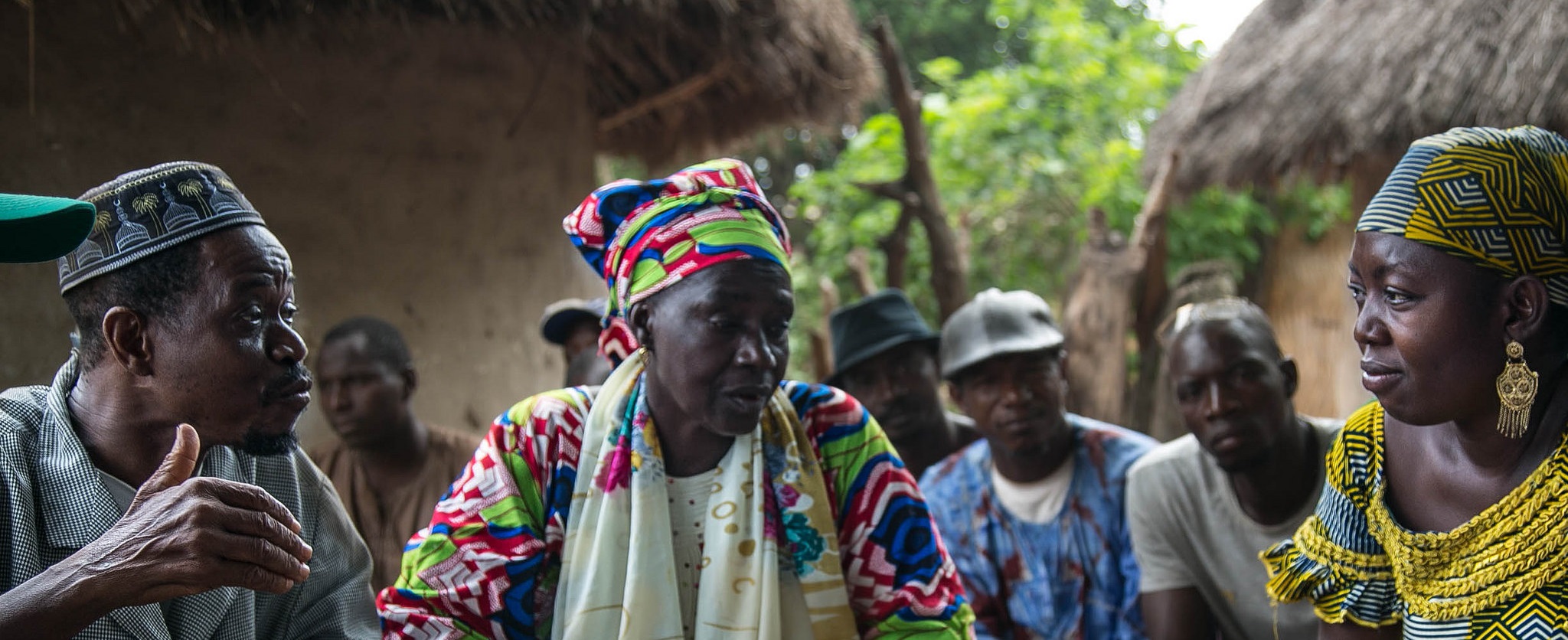 1
[Speaker Notes: By a show of hands – who knows that feeling of working in silos? Wondering if other people are working on what you are working on?
Who Knows the feeling of re-creating the wheel?]
That feeling when
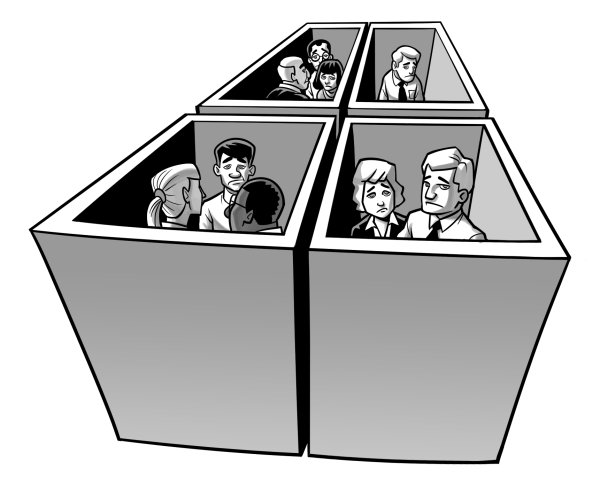 2
[Speaker Notes: That feeling of not learning, not sharing, missing out

When myself and 2 other evaluator colleagues in other divisions realized that we were working on similar problems, we started meeting for lunch once a month, but still did not have a way to easily share tools and problem solve together,]
Connect, Share, Leverage
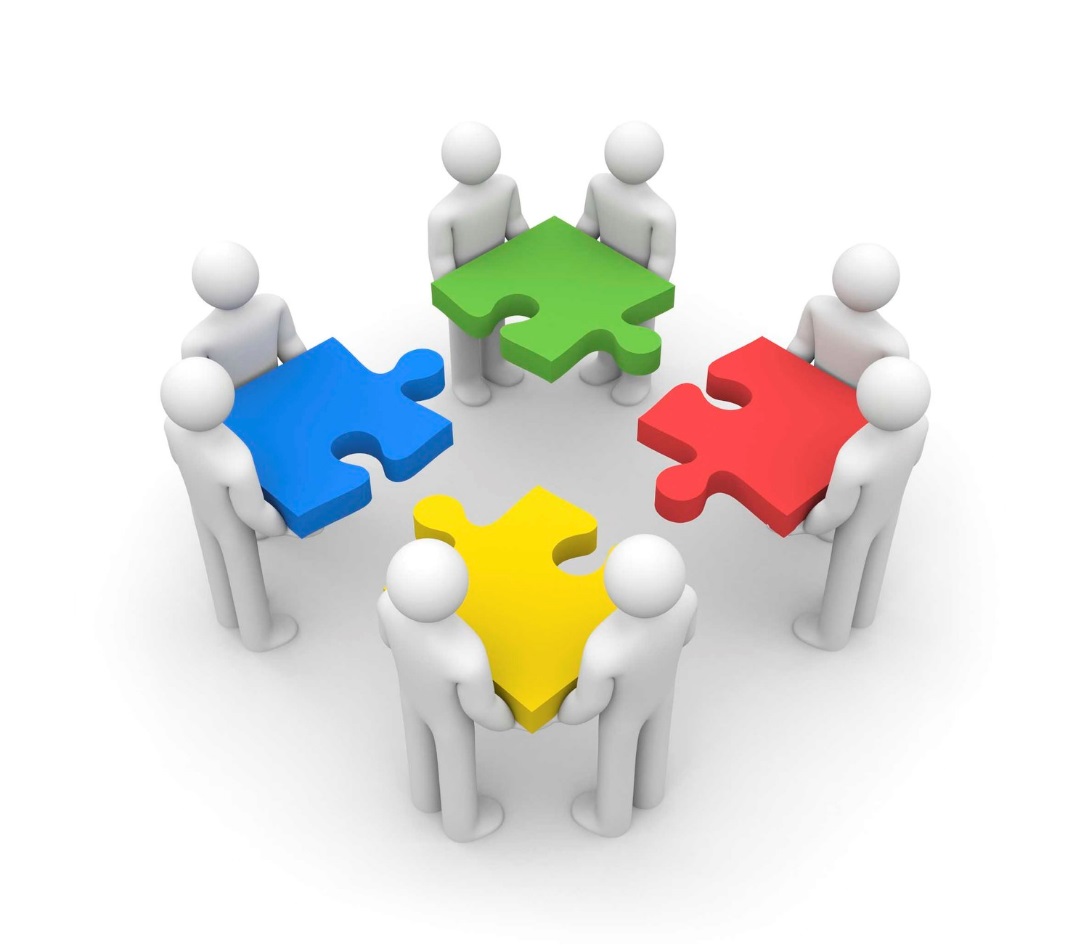 3
[Speaker Notes: We needed a space to connect with each other, share methods and ideas and leverage each others experience 

Wanted a structure to for collaborating, learning from each other and bringing new innovations and successful approaches to our work]
Bridging Silos
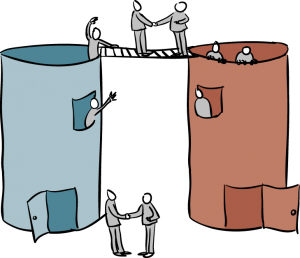 4
[Speaker Notes: The goal being, to keep our sectoral expertise but have a structure and a place to share

We wanted a space where staff working in evaluation but also, research, capacity development, program management, and could draw from existing expertise and experience to learn from each other.]
Community of Practice
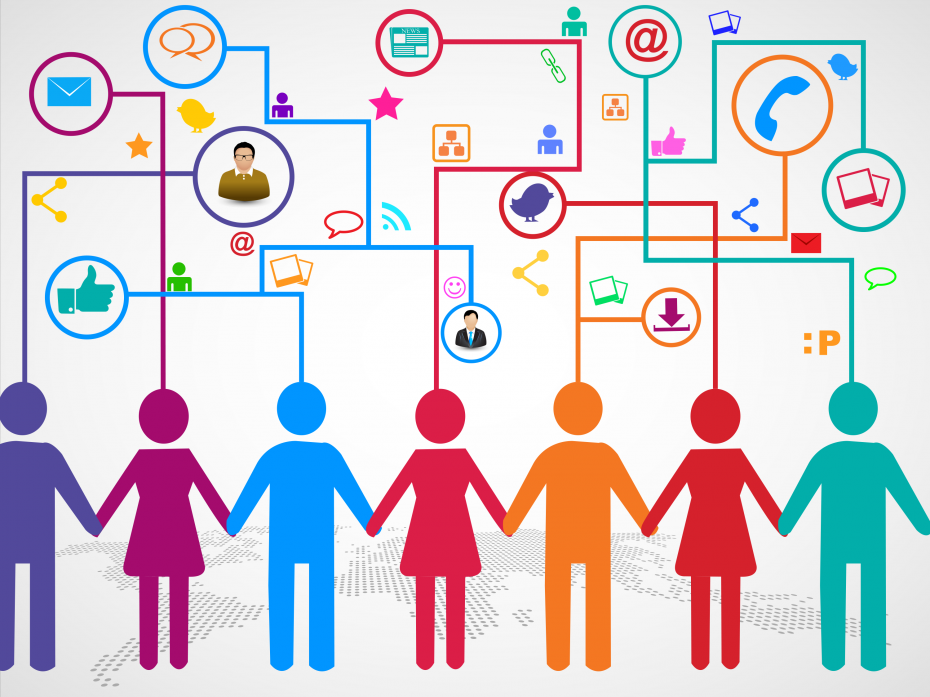 5
[Speaker Notes: This is where our MERLA Community of Practice came from – a desire to work more closely with and learn from staff across divisions
We wanted to share tools, ideas, get advice, problem solve talk about the latest developments in the field on all things Evaluation]
RTI’s MERLA Cycle
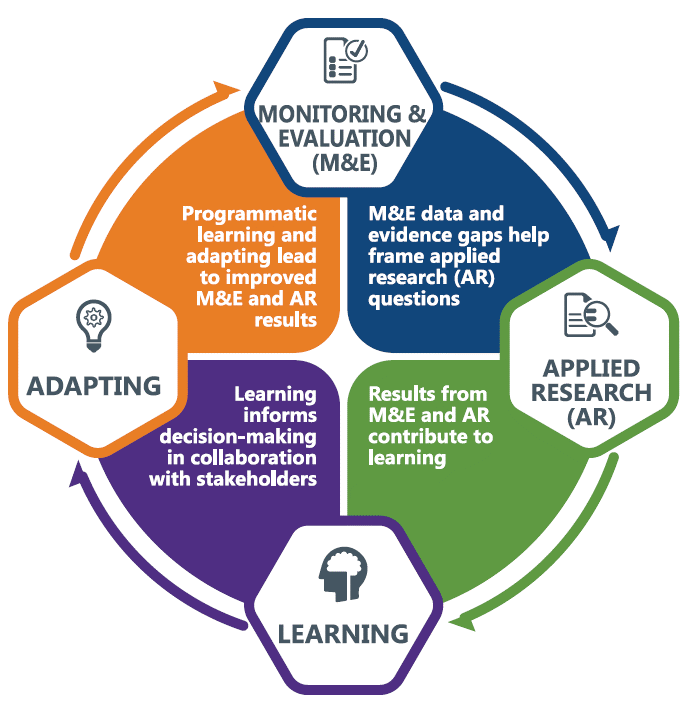 6
[Speaker Notes: Our community of practice works on MERLA Monitoring, Evaluation, Research, Learning and Adapting 

It is the cycle of applying results-focused M&E and research for continuous learning and adapting to improve program effectiveness]
Leadership Support
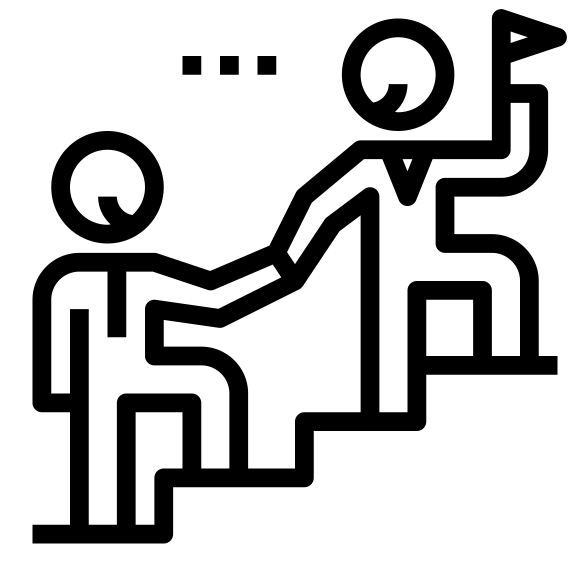 7
[Speaker Notes: The turning point in making this CoP a reality was that RTI leadership invested support and internal funding for this effort 
This was a lesson learned for us - having leadership’s buy-in and support from the beginning is essential for making something like this successful]
Inaugural year activities
8
[Speaker Notes: At the end of our first year, we have 60 members across sectors who regularly collaborate online and meet monthly 
Our meetings discuss subcommittee work and feature one member sharing "notes from the field“ on a recent success, challenge, or innovation]
Core members across divisions
9
[Speaker Notes: While all of our activities are open to our general members, whether evaluation staff or other roles
We’ve found that an important factor in our success has been a core group of 15 or so members, who do the bulk of the work in subcommittees 
Here is some of the work we focused on this year]
Internal Trainings for RTI Staff
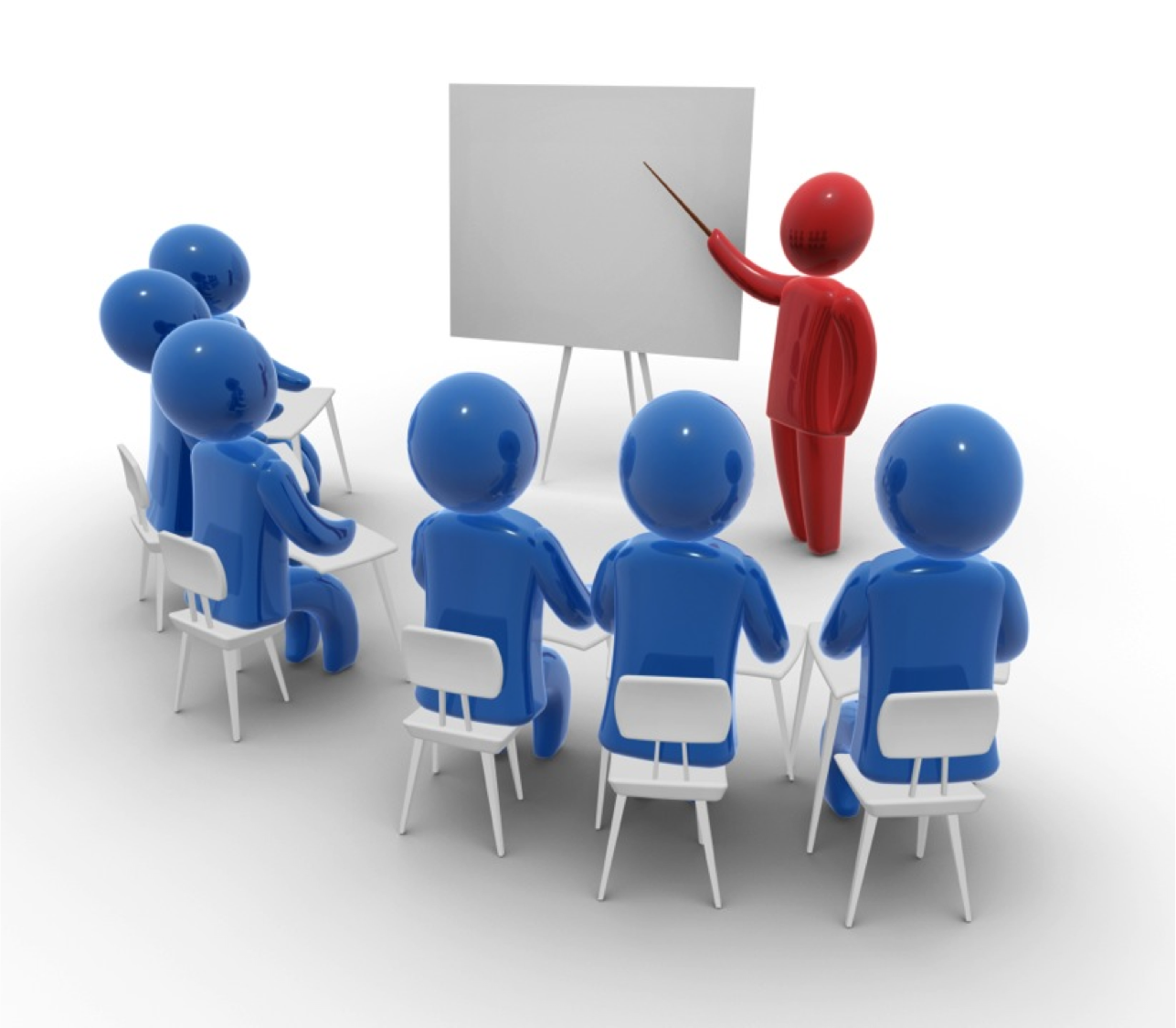 Trainings on MEL, CLA, proposals and projects
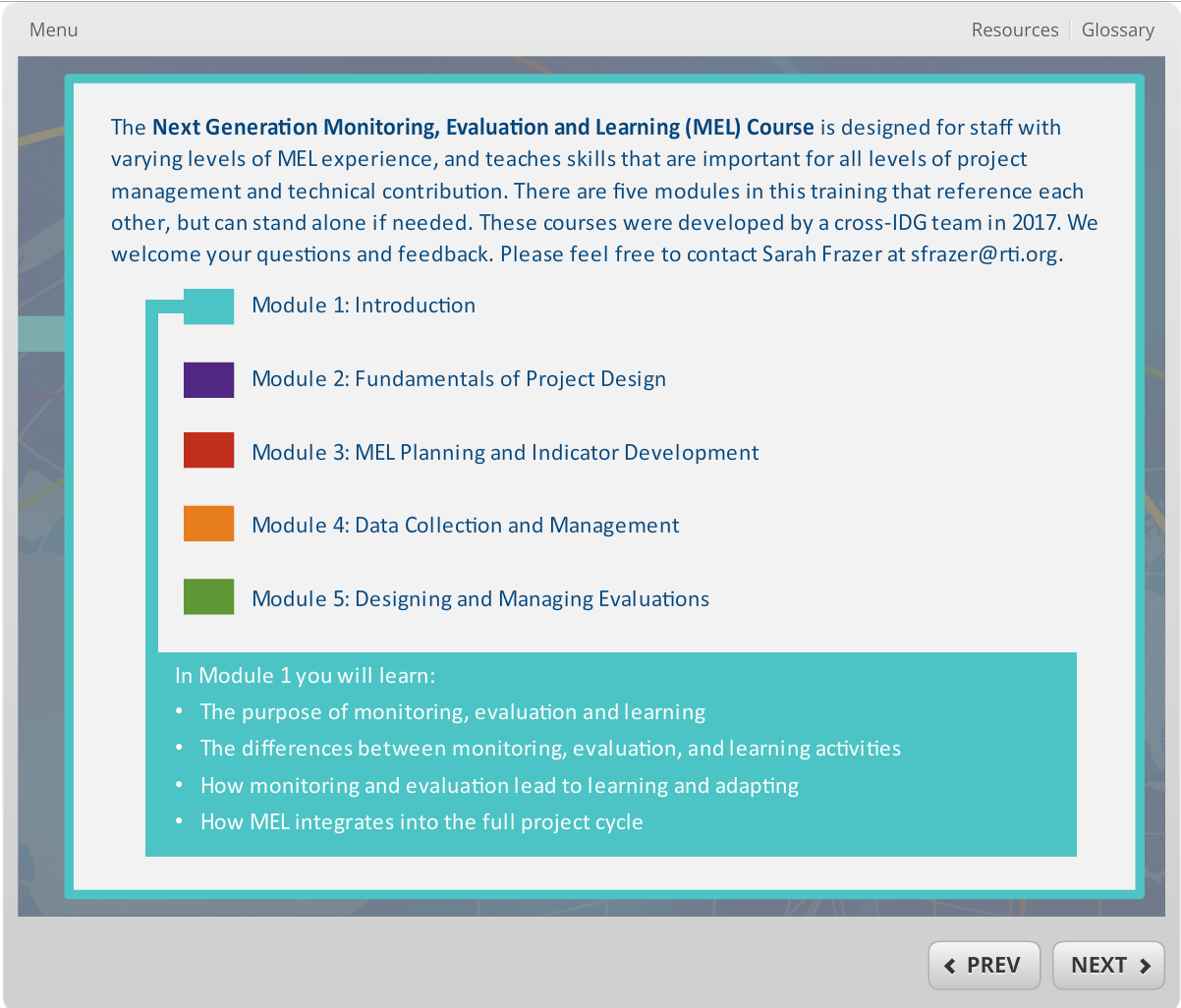 Online, self-directed MEL 101 Course
10
[Speaker Notes: Created a training series on MERLA topics related to both projects and proposals. For example a training on how CLA goes beyond your M&E team and how the IRB approval process works

We also launched an online, internal, self-directed MEL 101 course that’s encouraged for all staff, of all levels]
Internal Resources for RTI Staff
Directory of staff experience with MERLA tasks
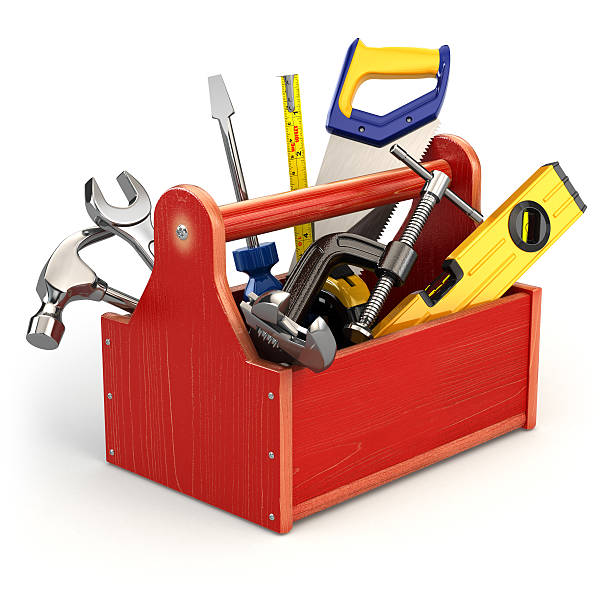 Tools and resources repository
11
[Speaker Notes: After conducting a survey of our staff capabilities we created a directory to better connect people and their skill sets. 
And we created a tools and resources repository to provide a central location for sharing for use across projects]
Leverage Experience across Projects
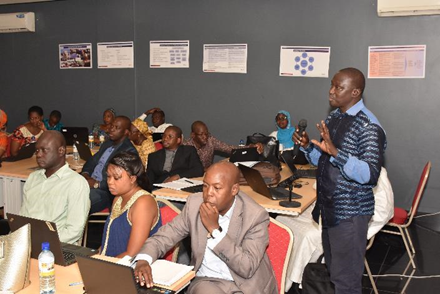 Refine guide for internal reflection session
Learning agenda examples and workplans
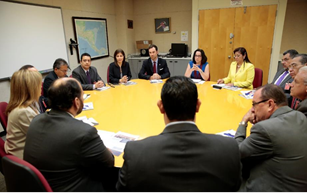 12
[Speaker Notes: A few examples of how we leveraged the directory and the tools and resources:
I shared the guide I had developed for internal pause and reflection sessions, with a colleague in the global health division to help her plan a similar session

Similarly, we’ve shared example learning agendas, the process for developing them, and the workplans, as more projects develop them.]
Learning events
Washington, DC Learning Symposium
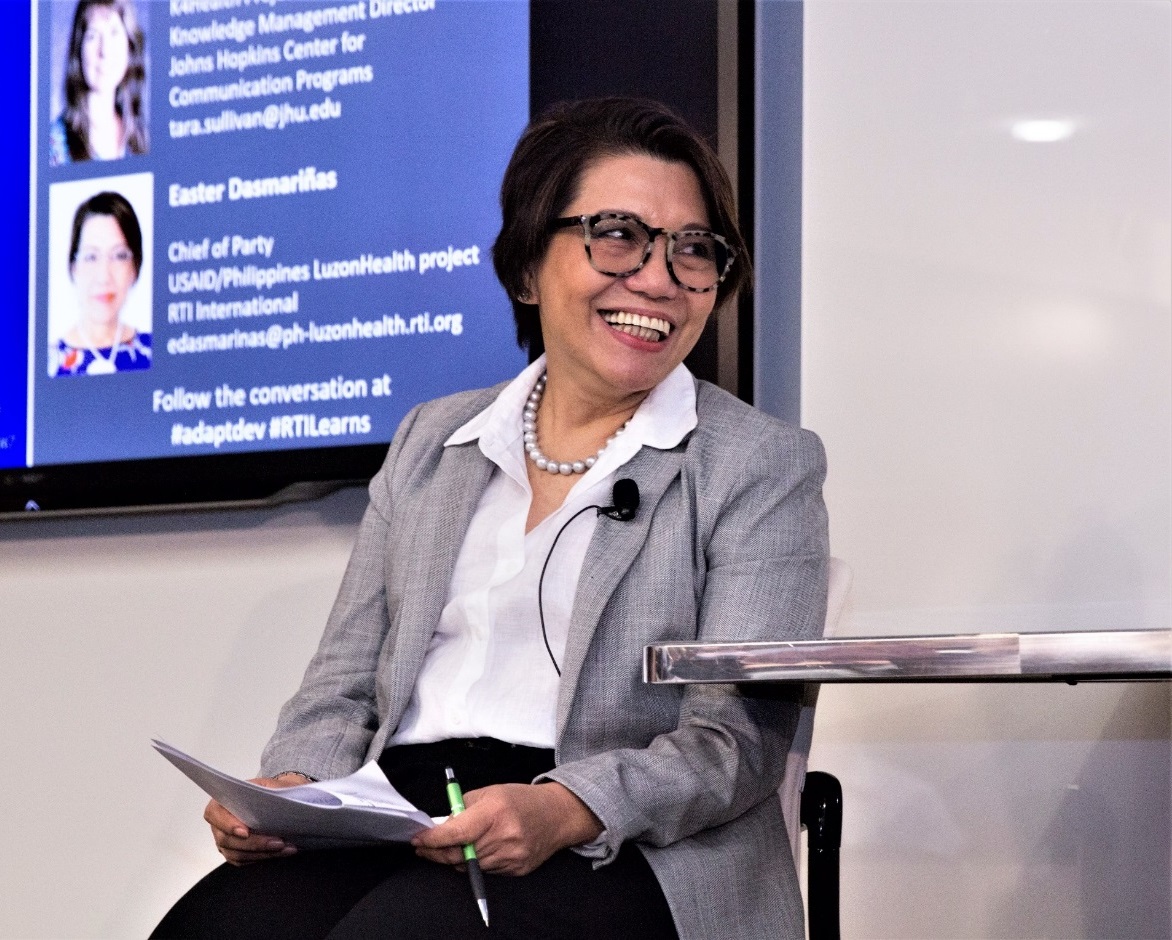 Philippines Projects Learning Summit
13
[Speaker Notes: We held 2 large events this year, 
first roughly 250 people from 40 organizations attended our Learning Symposium panel in DC 
Then RTI’s 5 projects and USAID’s CLA project in the Philippines the came together to share their strategies for learning and adapting and discuss ways to collaborate]
External Communication
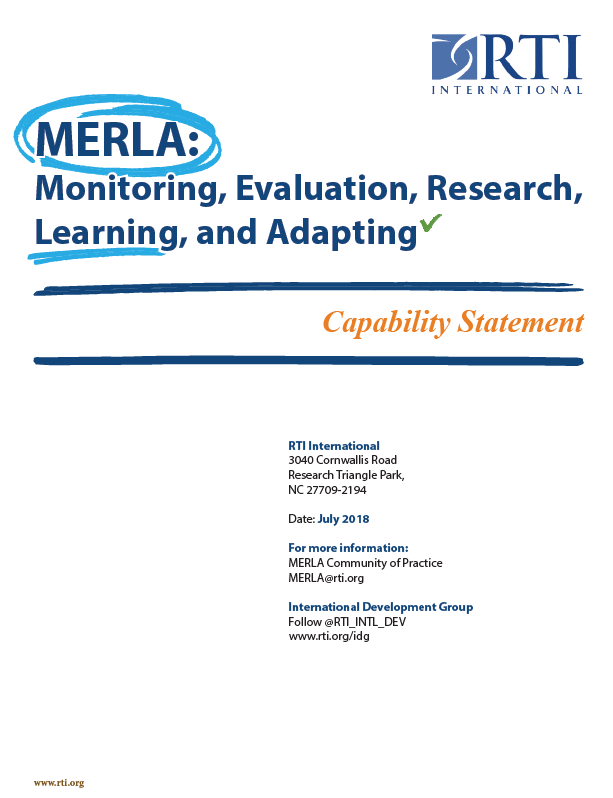 MERLA communication materials
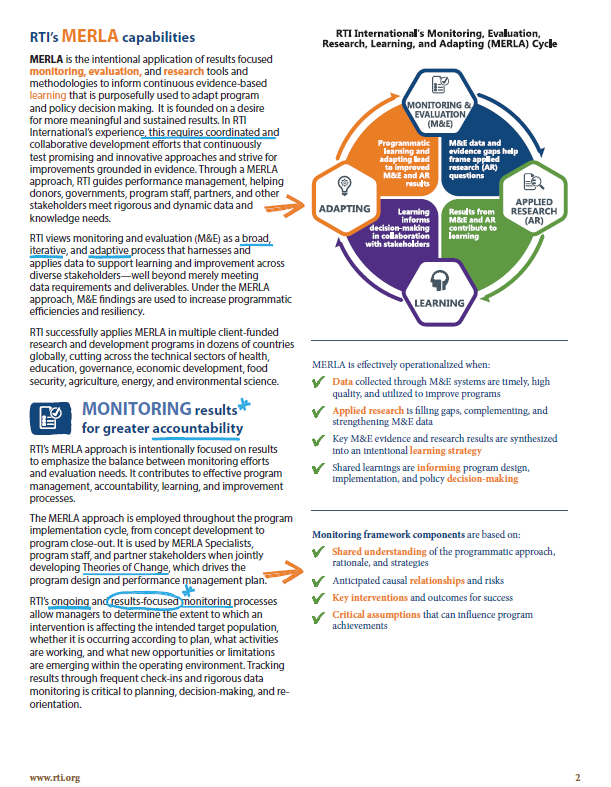 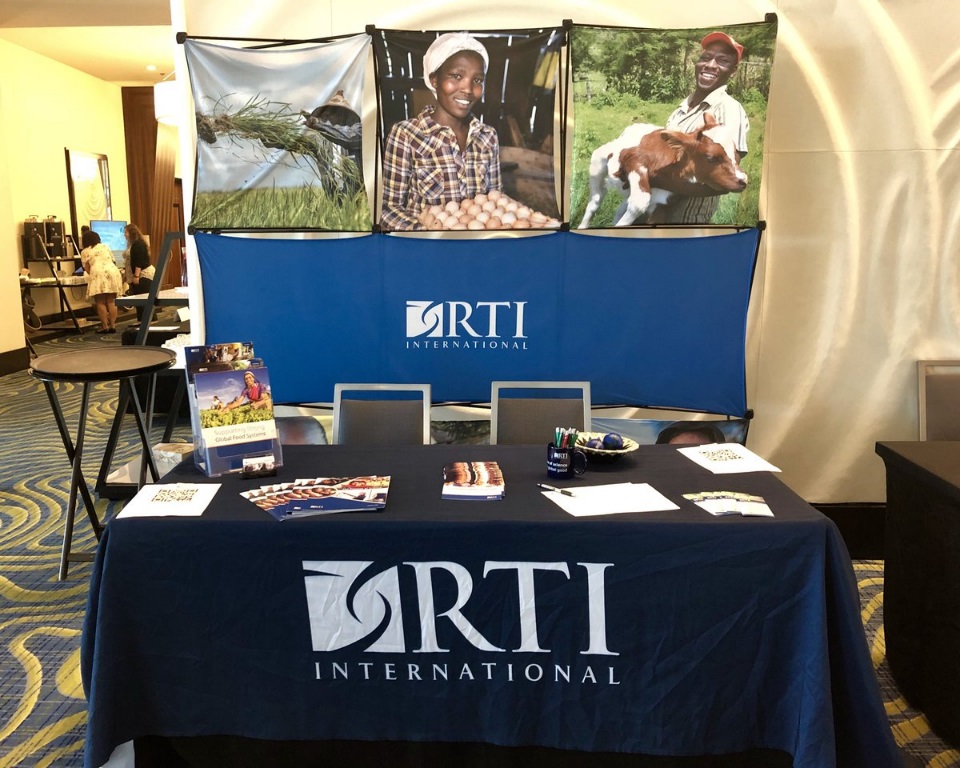 Conferences

(come see us at Booth 30)
14
[Speaker Notes: We developed some MERLA communications materials to be shared with partners, collaborators, funders, and the wider community. 
And members of our community attended multiple conferences this past year – come see our booth!]
The way forward
Sustainability



Strategic Direction
15
[Speaker Notes: Looking forward we face some big questions and challenges. 
In particular, questions about our sustainability and our strategic direction. We need to prove the value add to the organization, and figure out exactly what we work on]
Challenges
Field Staff involvement?
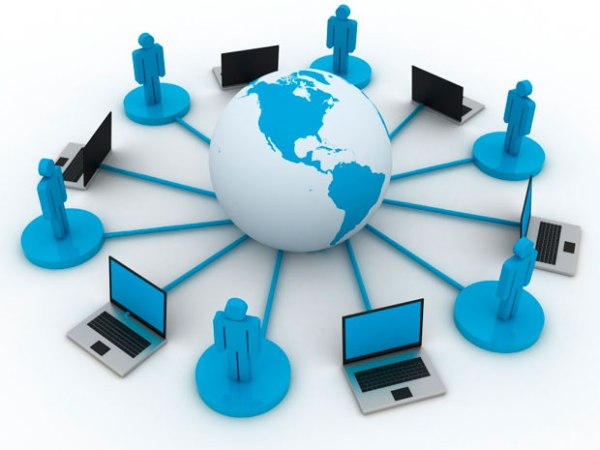 16
[Speaker Notes: One question is how we can better incorporate and support field teams, communication can be hard, languages, time zones, technology, systems are different, and we want to encourage meaningful engagement.]
Challenges
Commitment?
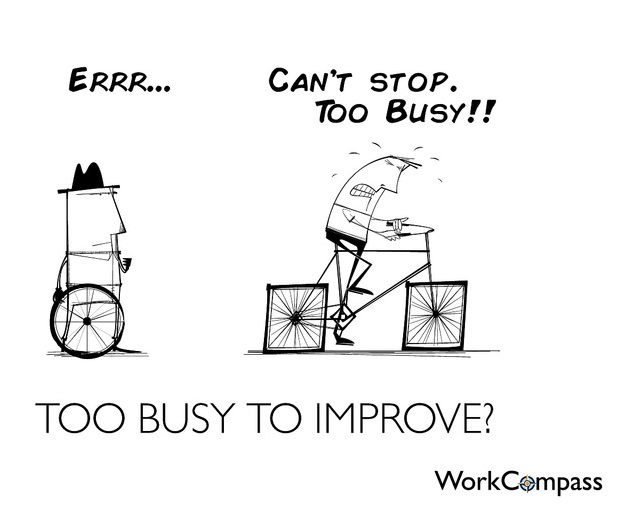 17
[Speaker Notes: Our core members produced most of the outputs this year. We need to think about the sustainability, beyond depending on these certain individuals]
Challenges
Funding?
18
[Speaker Notes: We are trying to figure out how to continue to support and grow the CoP if there is no longer internal funding for the initiative. Would people participate if there was not a charge code for them to bill their time? How do we  produce as many outputs and get participation from as large a number of people and divisions.]
Do you have a community of practice?
19
[Speaker Notes: So now that I’ve shared about what we set up and the challenges we faced, I want to put out an offer to connect. 
I’d love to hear about your communities of practice, lessons you’ve learned, how you’ve overcome your challenges, and I’m happy to share more about what we’ve done and what we learned]
Thank you!
Sarah Miller Frazer
MEL Specialist
sfrazer@rti.org
20
[Speaker Notes: Here is my email
I’m also doing a birds of a feather session over lunch today at 12:30 – so come find me there and we can talk more
It’s an idea exchange, networking table, informal discussion on CoPs and fostering organizational learning and sharing]